2023 SUMMER LIBRARY HOURS
All System Libraries
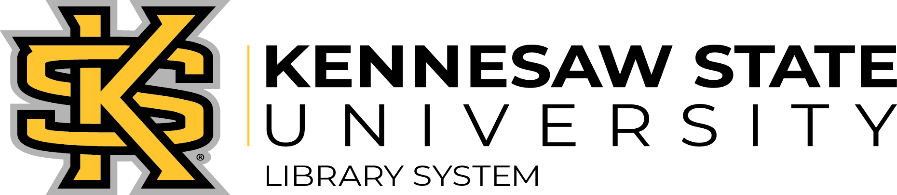 Research Help
FAQ
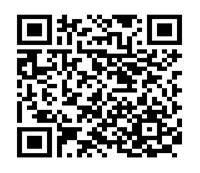 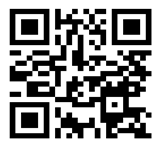 Contact
Sturgis Library (470) 578 – 6202
Johnson Library (470) 578 – 7276
Archives & Bentley Rare Book Museum (470) 578-6289